Scope 3 emissions: the contribution of the student commute - and how to reduce this. Presented at Universities, sustainability and the climate emergency 2024. Universities UK, London. 18 January 2024. Dr Susan Kenyon Susan.Kenyon@Canterbury.ac.uk With thanks to John Hills, Alex O’Mara, Dr Peter Rands, Prof. Mike Weed.
Overview
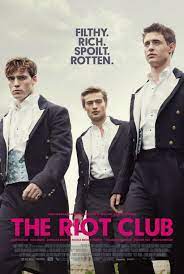 Why count the student commute?
Images taken from imdb.com.
‘We don’t have any!’ 

The enduring myth of the residential student.  
Shapes HEI pedagogy; policy; processes.  

Untrue for 40% of our students (1.1 million).   
Widening participation: new cohort, unable to relocate. 

Increasing every year.  
More students; more diverse. 
Post-Covid; cost of living; accommodation crisis.  

Educational and environmental consequences.  
8-28% of HEIs’ carbon footprint*; 1.2MtCO2e – 4.4MtCO2e**.
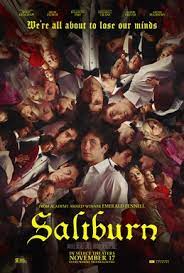 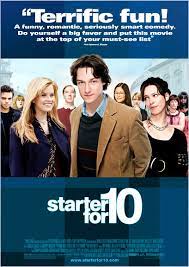 *11-28% (Helmers, 2021, 2 UK HEIs). 11% (HEFCE, 2010, 2005 data, all UK HEIs). 8% (The Royal Anniversary Trust, 2023, 500+ HEIs and FEIs).  ** The Royal Anniversary Trust (2023) estimates the carbon footprint of the HE and FE sector to be 18.1MtCO2e, with HE accounting for 86% of this (15.6MtCO2e).  Figure is 8% and 28% of 15.6MtCO2e.
[Speaker Notes: Relocates to attend university. 
Lives on campus. 
Immersive HE experience. 
‘Part of the academy’. 

Shapes HEI pedagogy; policy; processes.  
Shapes government policy: HE; planning; transport… 
Shapes data returns and regulation. 

But the collective story persists.]
Case study: the student commute at CCCU
‘Our Response to the Climate Emergency’*.  
Baseline emissions. 
Set targets. 
Implement strategies to reduce. 

Method. 
Literature review. 
Review of existing data. 
Student survey. 
Accessibility analysis (TRACC).
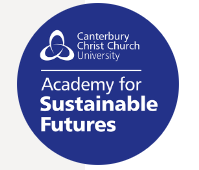 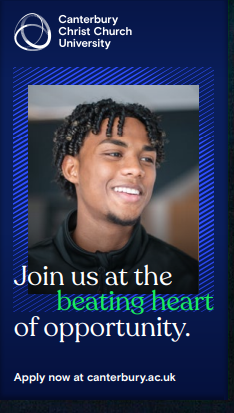 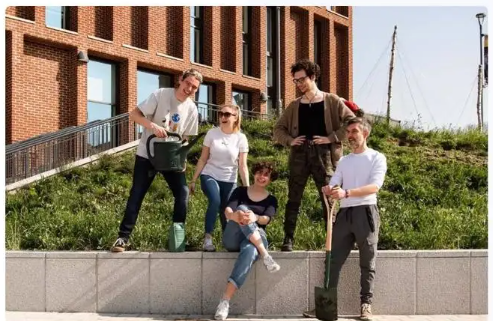 *Available via: https://www.canterbury.ac.uk/asset-library/about-us/sustainability/Our-Response-to-the-Climate-Emergency-Final.pdf, viewed 16 January 2024. All images from canterbury.ac.uk.
Case study findings: the student commute at CCCU
Total annual emissions from the student commute are 6,800 tCO2e.  
0.64 tCO2e per student; 15% of total emissions.  

63% of CCCU students are commuter students*.  
Varies significantly by campus, Course, demographics, home/international.  
Likely to increase.  
Recruitment and outreach activities.  
Student body is moving further away.  

Commuters drive; residential students walk.  
The majority have no ‘reasonable’ alternative.  

Commuters attend significantly fewer days than they are 
     timetabled to attend.
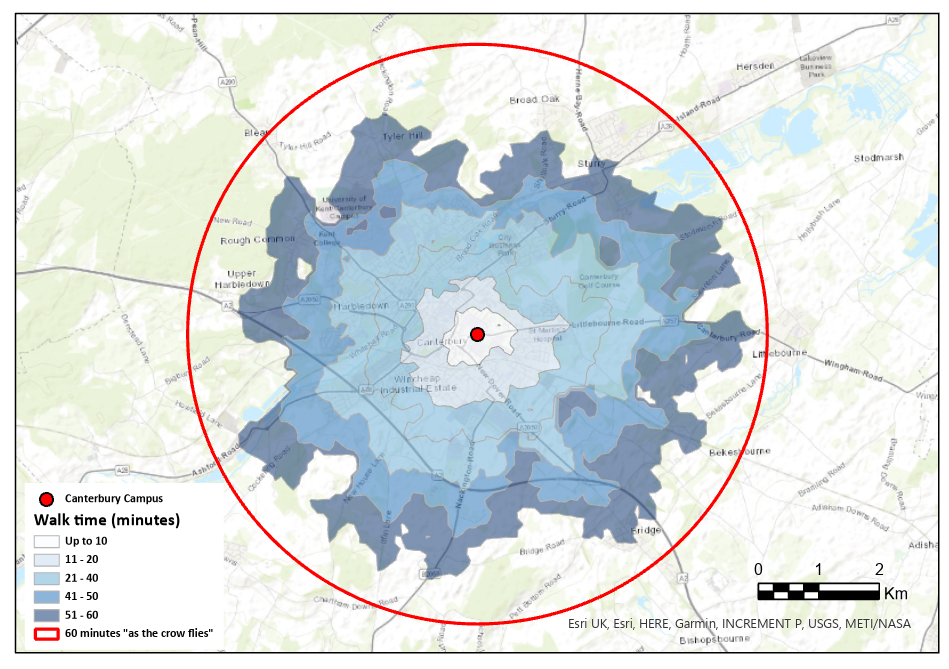 *‘Students who continue to live at home whilst studying, rather than moving into student accommodation’(Kenyon, 2023).
Our next steps: understand how to reduce
Are our students able to change?  
Are our students willing to change?  

Could our education be more sustainable?  
Pedagogy, policy, processes. 

Would students welcome this?
What does this mean for the sector?
The student commute is important.  

To reduce it, we need to recognise it.  

To reduce it, we need to understand it.  
Short term: Experiment with what we have; understand what we need.  
Long term: Collect consistent, comparable data. 

To reduce it, we may need to adapt our operations.  
Increase ability and willingness to change. 
Adapt pedagogy, policy and processes.
Increasing understanding: data needs
Understanding what data we need.  
To calculate carbon emissions.  
TRACC software.  
‘Must know, should know, could know’.  

To change carbon emissions.  
Travel behaviour science.
Increasing understanding: data needs
Explore existing data. 
HESA student return. 
Home/term-time postcode. 
Origin/destination. 
UKES data.  
Hours spend commuting.  
Be aware of data quality.
Increasing understanding: data needs
Collecting new data.
Must know; should know; could know. 
Address data gaps. 
Achieve high response rate. 
Educate and engage. 
Replicability and comparability.
Institutional responses: adapting our operations
(1) Facilitating travel behaviour change. 
Ability to change: provide transport; reduce costs; childcare contingency...  
Willing to change: incentives; marketing. 

(2) Facilitating sustainable education. 
Pedagogy: online and/or flipped learning.  
Policy: attendance.  
Processes: compressed timetables, campus adaptations, support services and resources.
Kenyon, S.  2020.  Travel Behaviour Science.  The Future of Mobility.  30 September, 2020.  University of Portsmouth, Portsmouth, UK.
Scope 3 emissions: the contribution of the student commute - and how to reduce this. Presented at Universities, sustainability and the climate emergency 2024. Universities UK, London. 18 January 2024. Dr Susan Kenyon Susan.Kenyon@Canterbury.ac.uk With thanks to John Hills, Alex O’Mara, Dr Peter Rands, Prof. Mike Weed.
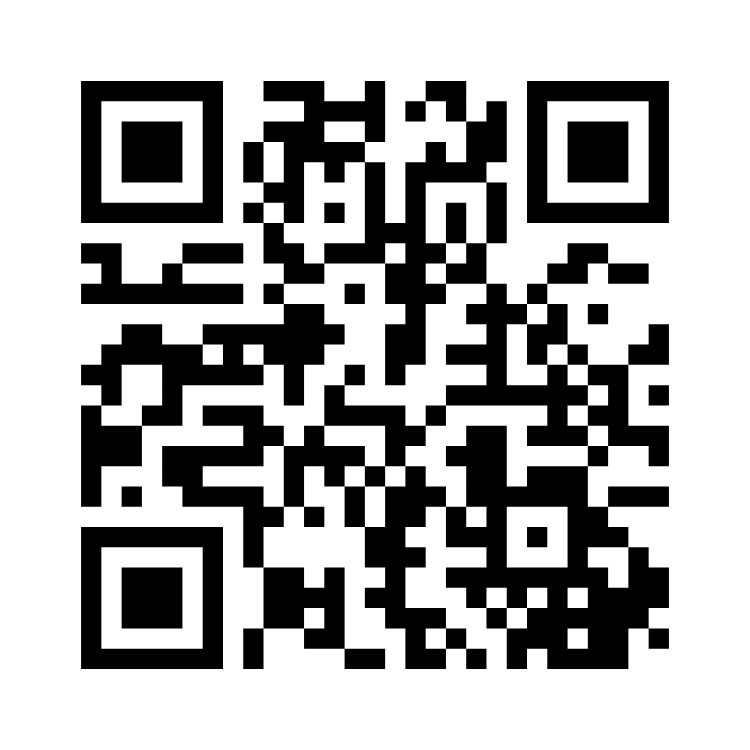